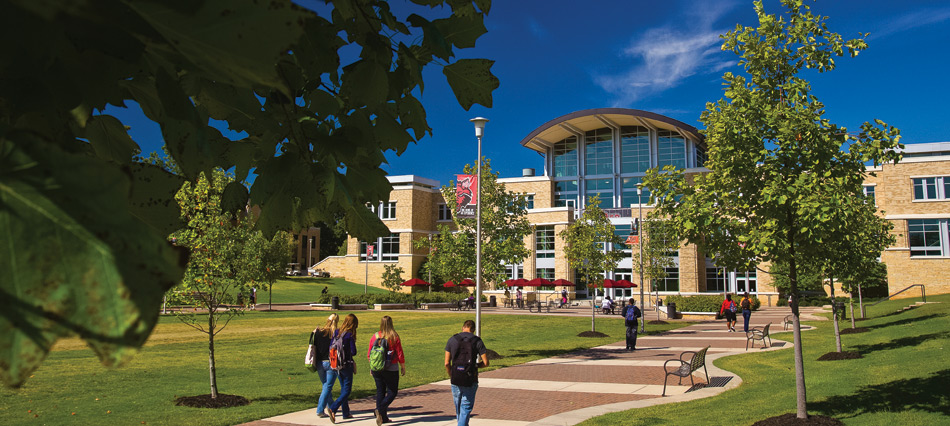 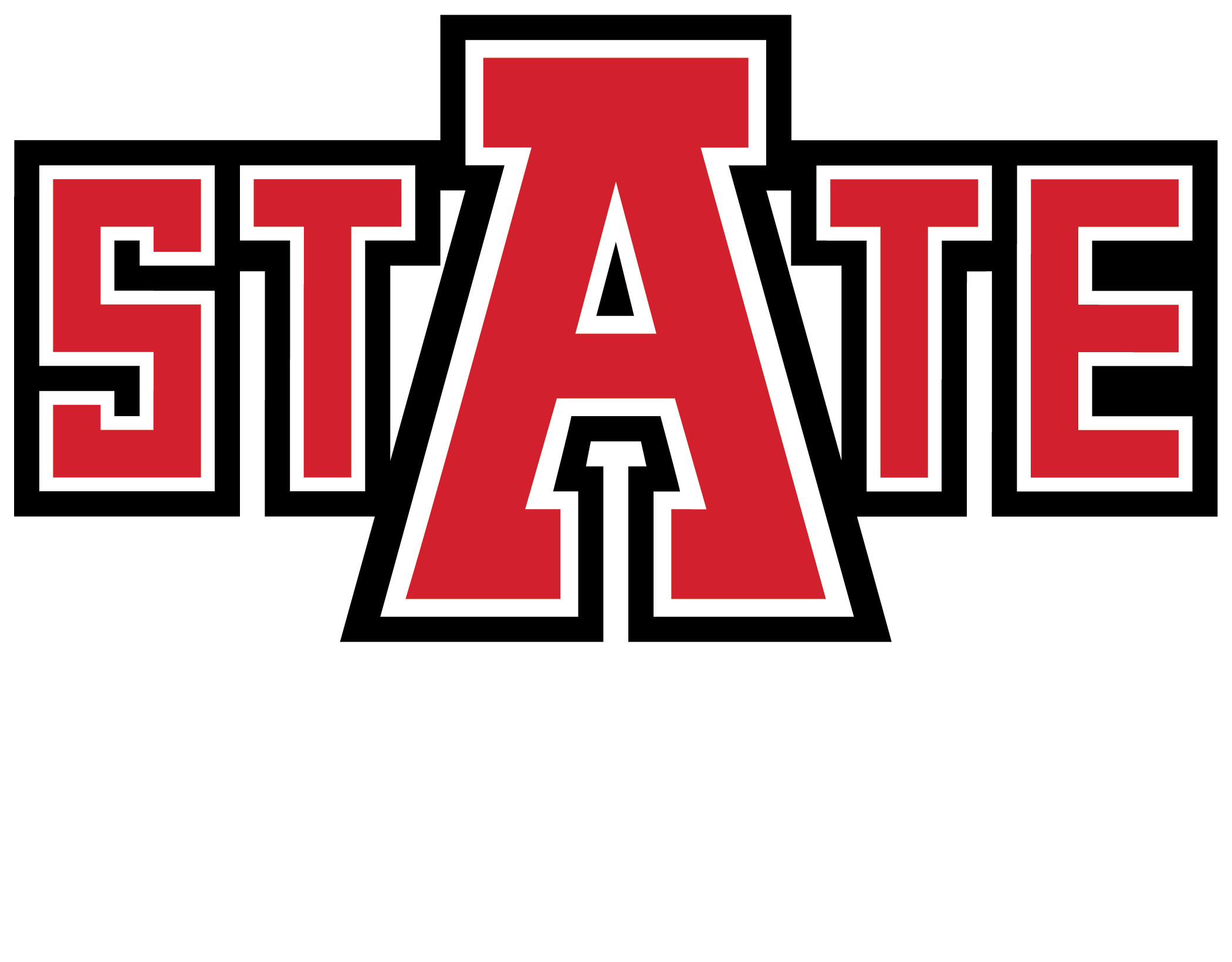 Assessment, Accreditation, 
and Syllabi

presented by: Melanie Wicinski, PhD
New Faculty Orientation, August 16, 2023
AState.edu
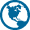 /ArkansasState
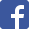 @ArkansasState
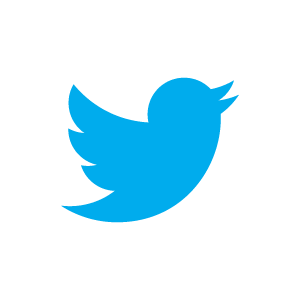 Office of Accreditation 
and Assessment
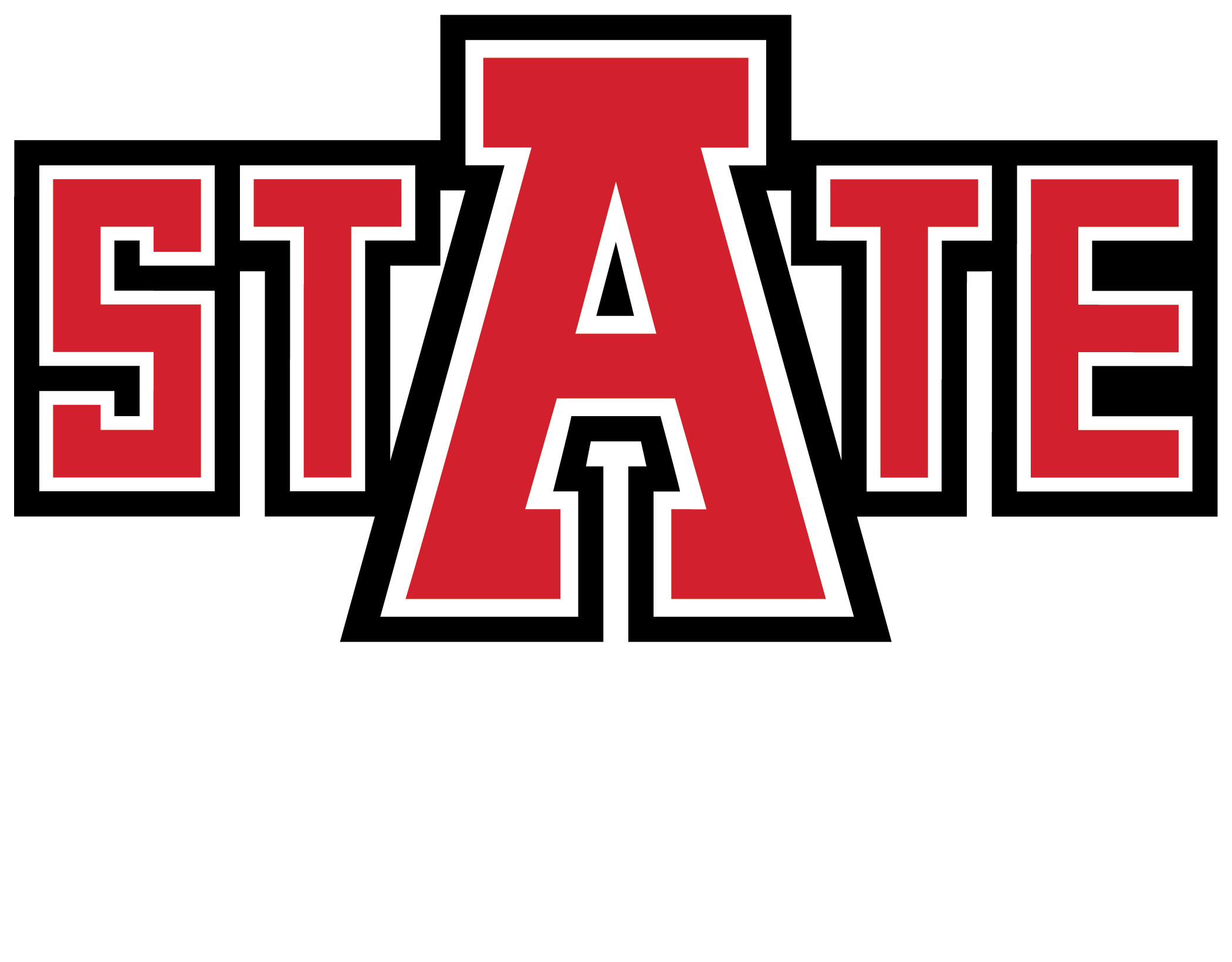 Location:
Dean B. Ellis Library, 6th Floor
Extension: 2989

Testing Center
Student Union, 3rd Floor
Extension:  2038
AState.edu
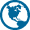 /ArkansasState
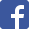 @ArkansasState
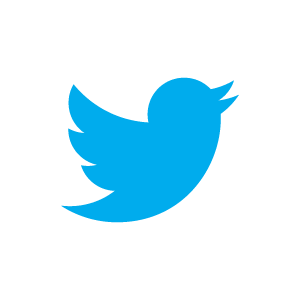 Assessment
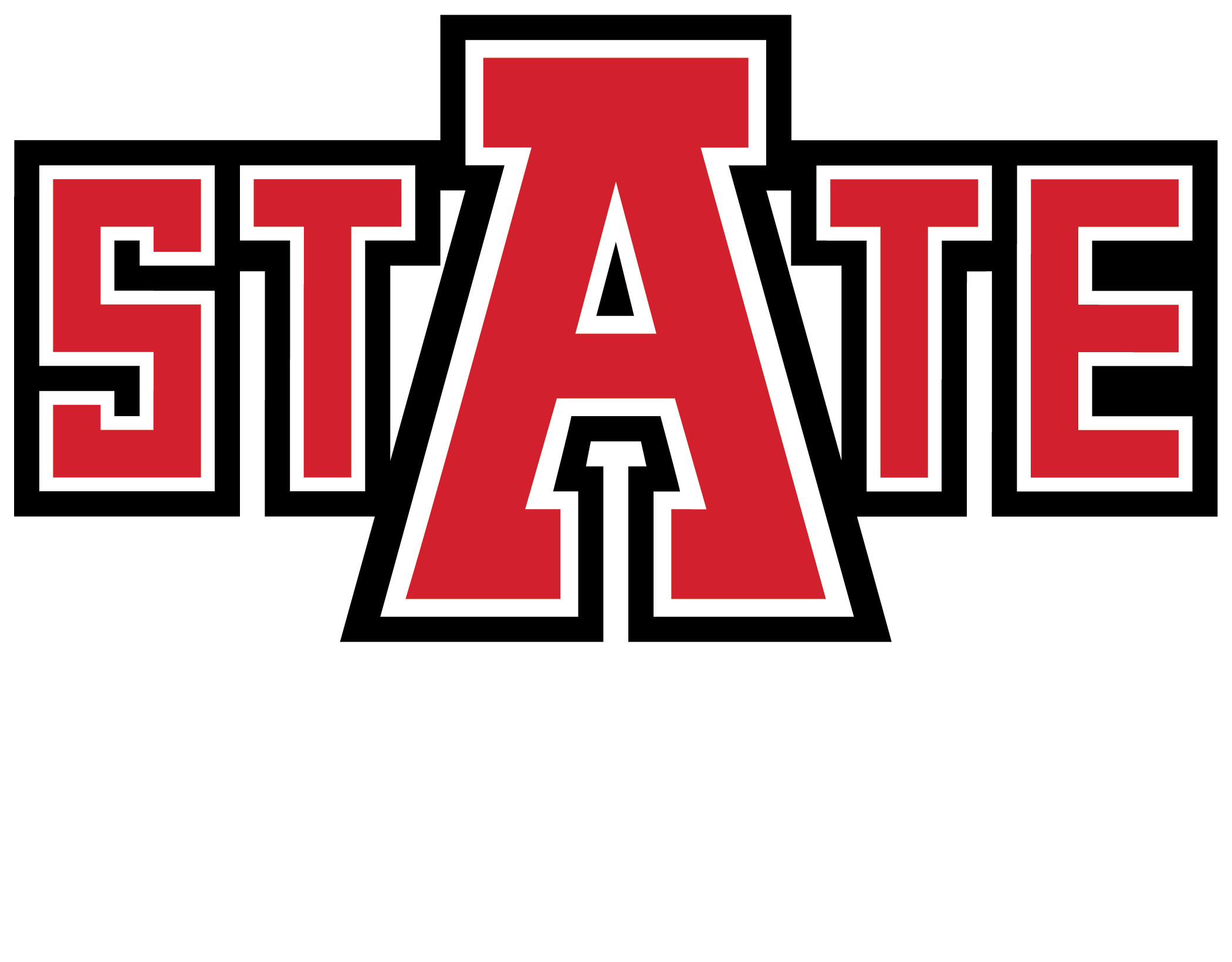 General Education Assessment
If you are teaching a course, you may be required to report data to General Education Committee

Program Assessment
Please get with your Department Chair to determine if you will play a role in your program assessment.  If so, our office will be happy to meet with you anytime
AState.edu
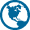 /ArkansasState
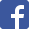 @ArkansasState
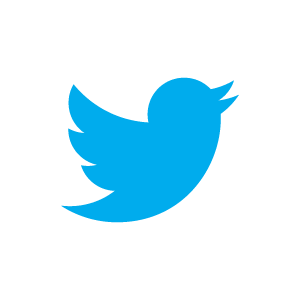 Accreditation and 
Program Review
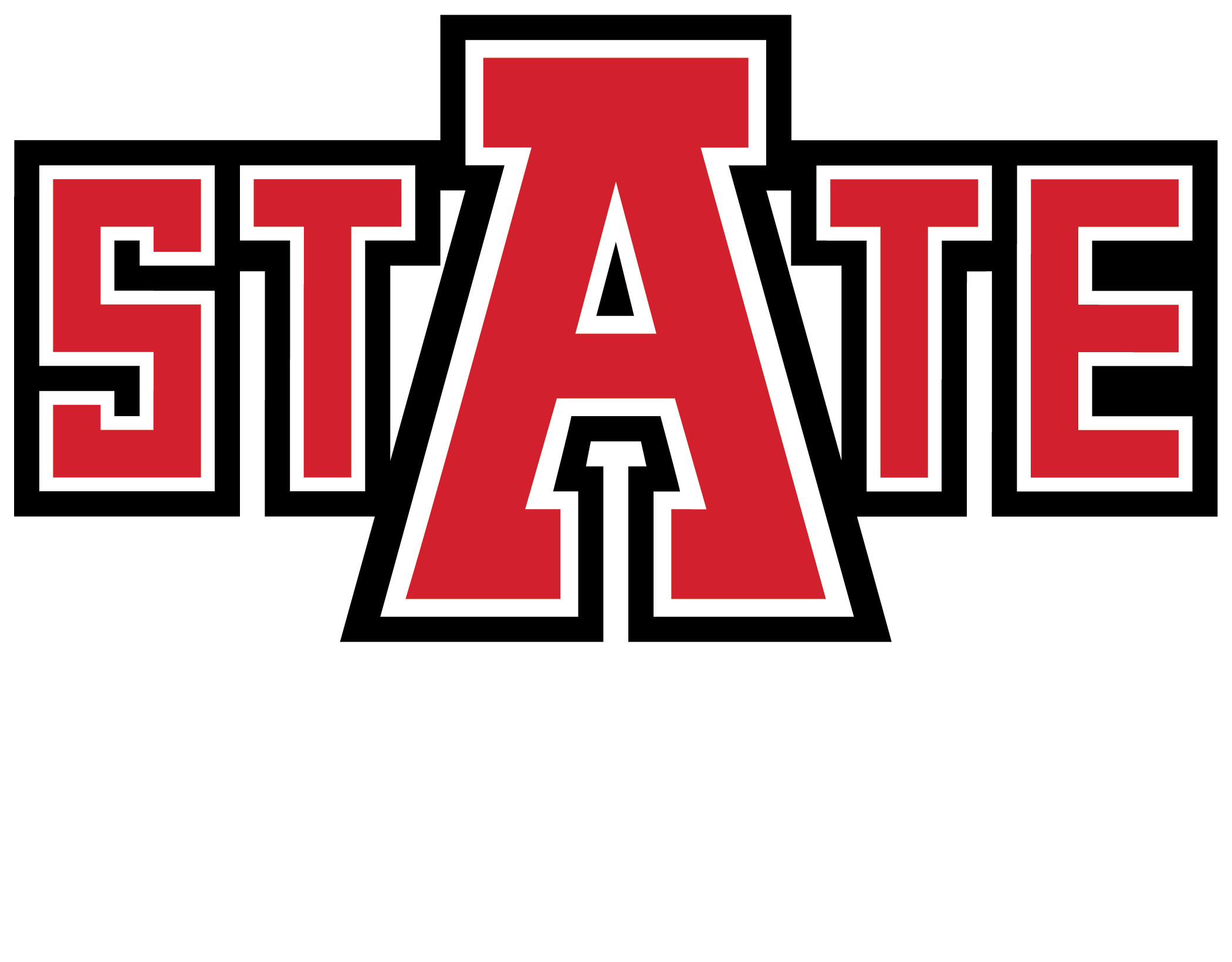 Higher Learning Commission
Accredit 2024

Specialized Accreditation
Please get with your Department Chair to determine if you have a specialized accreditation and what your role will be.  Our office is always available to assist.

Program Review
If you don’t have a specialized accreditor, each program must do a program review every 10 years.
AState.edu
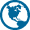 /ArkansasState
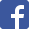 @ArkansasState
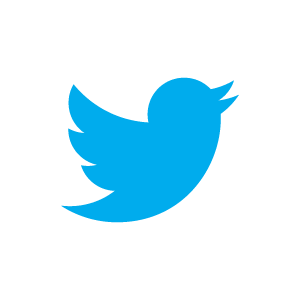 Testing Center
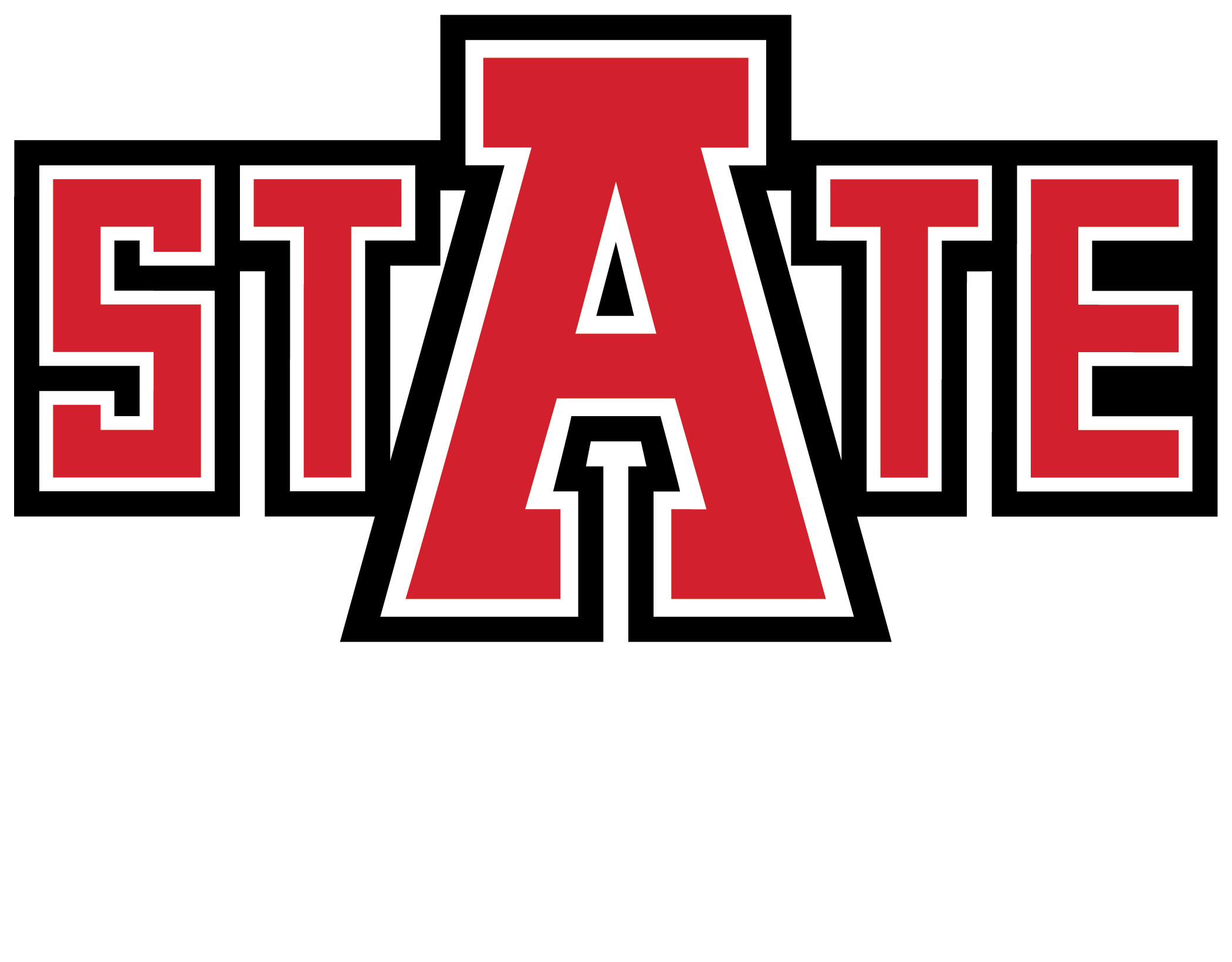 Scantron Services
We provide forms
Scan, if requested
Can break questions into concepts and provide some statistics

Tests Offered
Placement Tests
GRE
Licensure Exams (NYIT)
Please see the website for more information
AState.edu
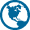 /ArkansasState
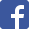 @ArkansasState
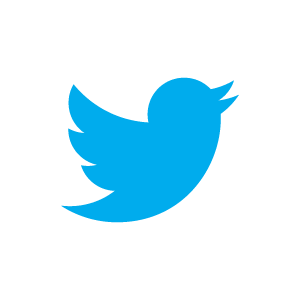 Syllabi
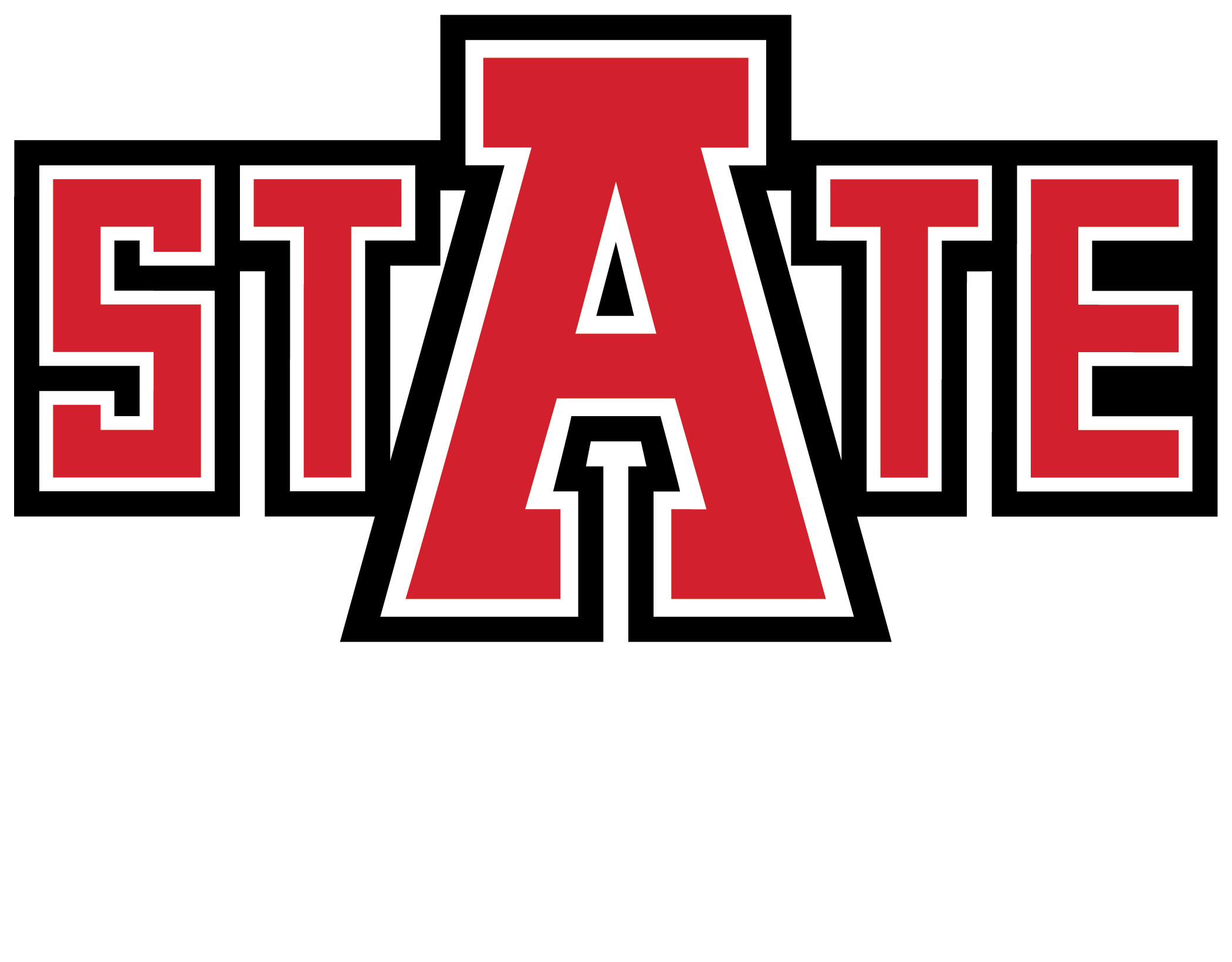 Syllabi Resources
Located on our website in gray box on the right of screen: https://www.astate.edu/a/assessment/syllabi 
Sample syllabi
Repository instructions
Every other year, syllabi are reviewed to ensure they meet basic requirements:
Course Description
Student Learning Outcomes
Follow Course Map provided to our office
Syllabus Due Dates: https://www.astate.edu/a/assessment/index.dot 
Full Fall Semester and First 8 Week Term– September 8
Second 8 Week Term -  October 27
Link to upload your syllabi every semester is on my.AState
AState.edu
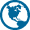 /ArkansasState
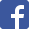 @ArkansasState
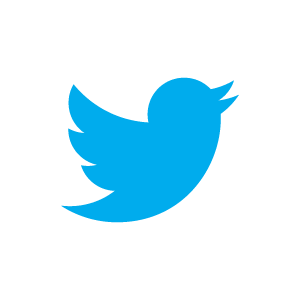 Syllabi Continued
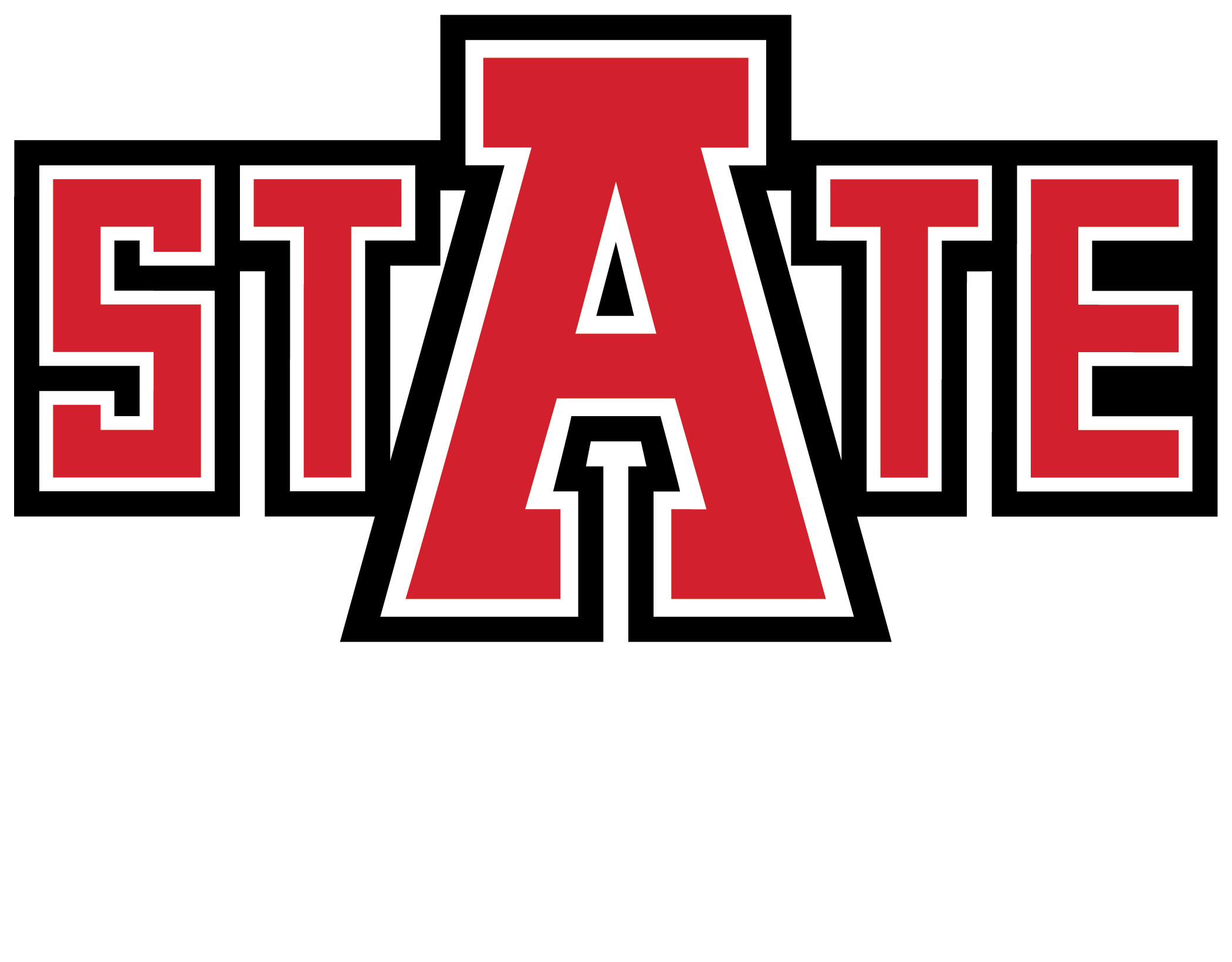 Policy and Procedure Statements:
e.g., Interruption of Instruction, Title IX and Educational Equity Statements, etc.
 https://www.astate.edu/a/assessment/syllabi-policies
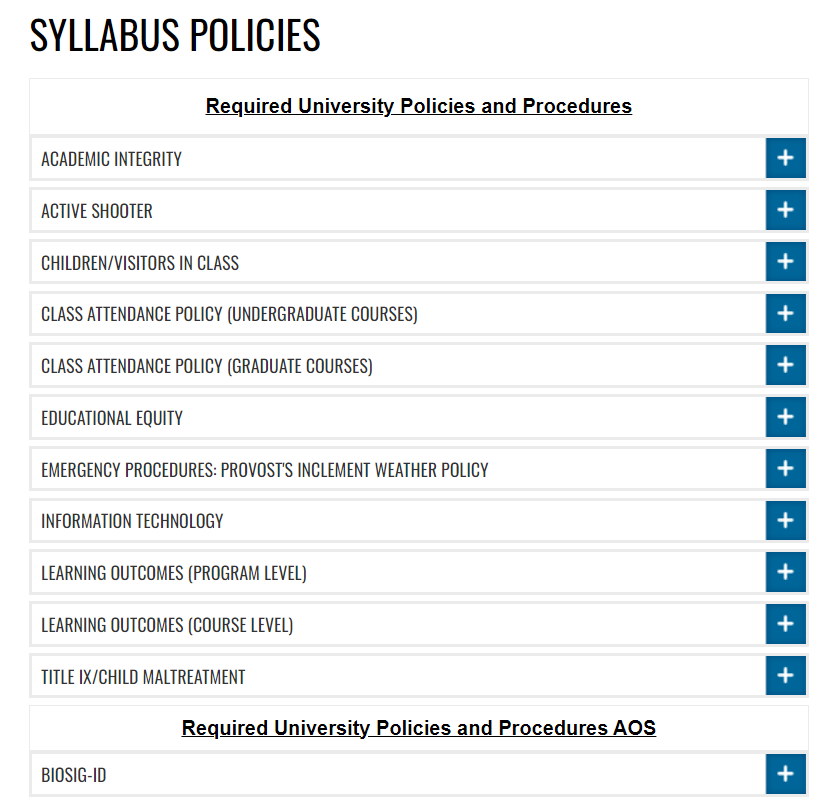 AState.edu
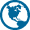 /ArkansasState
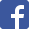 @ArkansasState
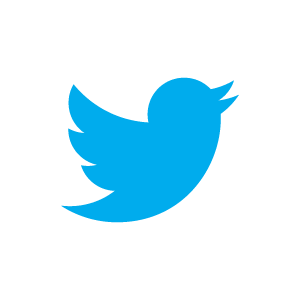